AS VIRTUDES E OS VÍCIOS DOS PERSONAGENS DOS ROMANCES DE EMMANUEL
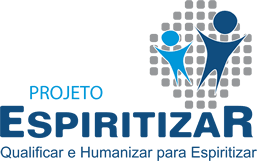 MÓDULO 6 – AS VIRTUDES DE ABIGAIL EM PAULO E ESTÊVÃO
ENCONTRO 1 – AS VIRTUDES DE ABIGAIL
[...] Sua modesta vivenda não demorava longe e, ainda a distância, acabrunhado, entreviu o singelo e pequenino teto do qual fizera a edícula do seu amor. Presto, enveredou na trilha que terminava na cancelinha tosca, quase afogada pelas roseiras de Abigail, a exalarem forte e delicioso perfume.
[...] Ainda não transpusera o cercado rústico da vivenda humilde, quando uma voz cariciosa lhe gritava assustadiça e veemente:
— Pai! Pai! que sangue é esse?
Uma jovem de notável formosura corria a abraçá-lo com imensa ternura, ao mesmo tempo que lhe arrancava o cesto das mãos trêmulas e doloridas.
Abigail, na candidez dos seus dezoito anos, era um gracioso resumo de todos os encantos das mulheres da sua raça. Os cabelos sedosos caíam-lhe em anéis caprichosos sobre os ombros, emoldurando-lhe o rosto atraente num conjunto harmonioso de simpatia e beleza.
No entanto, o que mais impressionava, no seu talhe esbelto de menina e moça, eram os olhos profundamente negros, nos quais intensa vibração interior parecia falar dos mais elevados mistérios do amor e da vida.
— Filhinha, minha querida filha! — murmurou ele, amparando-se nos seus braços carinhosos.
Em breve, dava conta de todas as ocorrências. E, enquanto o velho genitor banhava o rosto contundido, na infusão balsâmica que a filha preparara cuidadosamente, Jeziel era chamado a inteirar-se do acontecido.
[...] — E se te matarem, Jeziel?
— Pediremos a Deus que nos proteja.
Abigail abraçou mais ternamente o irmão, que, por sua vez, dissimulava a custo a emoção que lhe ia na alma. A irmã querida constituíra sempre o tesouro afetivo de toda a sua vida.
Desde que a morte lhes arrebatara a genitora, dedicara-se à irmã, com todas as veras do coração. Sua vida pura dividia-se entre o trabalho e a obediência ao pai; entre o estudo da lei e a afeição meiga companheira da infância. Abigail contemplava-o, ternamente, enquanto ele a abraçava com o enlevo da amizade pura, que reúne duas almas afins.
Depois de meditar longos minutos, Jeziel falou comovido: — Se eu morrer, Abigail, hás de prometer-me seguir à risca aqueles conselhos da mamãe, para que tivéssemos a vida sem mácula, neste mundo. Lembrar-te-ás de Deus e da nossa vida de trabalho santificador, e nunca ouvirás a voz das tentações que arrastam as criaturas à queda nos abismos do caminho.
Recordas-te das últimas observações da mamãe no leito da morte?
— Se recordo — respondeu Abigail com uma lágrima. — Tenho a impressão de ouvir ainda as suas últimas palavras: “e vocês, meus filhos, amarão a Deus acima de tudo, de todo o coração e de todo o entendimento”.
[...]Ante a sentença iníqua, Abigail caiu de joelhos, em preces ardentes. Do peito do irmão escapavam fundos suspiros, nevoando-se-lhe os olhos de lágrimas dolorosas, ao conjeturar a inexorável desdita da irmãzinha, enquanto o pai lhes buscava ansiosamente o olhar, receoso da hora extrema.
As vergastadas continuavam sem trégua, mas, de uma feita, Pescênio não conseguira equilibrar-se e a aguçada ponta de bronze do açoite lanhou fundo a garganta do pobre israelita, jorrando o sangue em borbotões.
Os filhos compreenderam a gravidade da situação e entreolharam-se ansiosos. Em preces de sublimado fervor, Abigail dirigia-se a Deus, àquele Deus terno e amoroso que sua mãe lhe ensinara a adorar. Filócrio concluíra a sua empreitada.
A fronte de Jeziel erguia-se a custo, exibindo pastoso suor tisnado de sangue. Os olhos fixavam-se na irmã muito amada, mas, em todo o seu aspecto, deixava transparecer profunda fraqueza, que lhe anulava as últimas resistências.
Incapaz de definir os próprios pensamentos, Abigail repartia sua atenção angustiada com o pai e o irmão; todavia, em breves instantes, ao fluxo incessante do sangue que corria abundante, Jochedeb deixou pender, para sempre, a cabeça alvejada de cabelos brancos. O sangue alagara as vestes e empastava-se-lhe nos pés.
Sob o olhar cruel do legado, ninguém ousou articular palavra. Apenas o açoite, cortando o ambiente morno da sala, quebrava o silêncio num silvo singular. Mas, notaram que do peito da vítima ainda se escapavam palavras confusas, das quais sobressaiam as carinhosas expressões:
—Abigail, papai está expirando; tem coragem, confia... Não posso acompanhar-te na oração... mas fazes por todos nós... a prece dos aflitos...
Dando mostras de fé invejável em tão amarguradas circunstâncias, a jovem, de joelhos, fixou longamente o velho pai cujo peito já não arfava; depois, erguendo os olhos ao Alto, começou a cantar com voz trêmula, porém harmoniosa e cristalina:
—“Senhor Deus, pai dos que choram,
Dos tristes, dos oprimidos,
Fortaleza dos vencidos,
Consolo de toda a dor,
Embora a miséria amarga
Dos prantos de nosso erro,
Deste mundo de desterro
Clamamos por vosso amor!
Nas aflições do caminho,
Na noite mais tormentosa,
Vossa fonte generosa
É o bem que não secará.
Sois, em tudo, a luz eterna
Da alegria e da bonança,
Nossa porta de esperança
Que nunca se fechará.”
Nas aflições do caminho,
Na noite mais tormentosa,
Vossa fonte generosa
É o bem que não secará.
Sois, em tudo, a luz eterna
Da alegria e da bonança,
Nossa porta de esperança
Que nunca se fechará.”
Suas expressões vocais enchiam o ambiente de sonoridade indefinível. O canto semelhava-se mais a um gorjeio de dor de um rouxinol que cantasse, ferido, numa alvorada de primavera. Tão grande, tão sincera se lhe revelava a fé no Todo-Poderoso, que sua atitude geral era a de uma filha carinhosa e obediente, comunicando-se com o pai silencioso e invisível.
O pranto perturbava-lhe a voz trêmula, mas repetia com desassombro a prece aprendida no lar, com a mais formosa expressão de confiança no Altíssimo.
Penosa emoção apossara-se de todos. Que fazer com uma criança cantando o suplício dos seus entes amados e a crueldade dos seus verdugos? Soldados e guardas presentes mal dissimulavam a emoção. O próprio questor parecia imobilizado, como que submetido a enfadonho mal-estar.
Abigail, estranha à perversidade das criaturas, suplicando o amparo do Onipotente, não sabia que o cântico era inútil à salvação dos seus, mas que despertaria a comiseração pela sua inocência, ganhando-lhe, assim, a liberdade.
Recobrando alento e percebendo que a cena ferira a sensibilidade geral, Licínio esforçou-se por não perder a dureza de espírito e recomendou a um dos velhos servidores, em tom imperioso:
— Justino, leva esta mulher para a rua e solta-a, mas que não cante mais, nem mesmo uma nota!
Diante da ordem retumbante, Abigail não terminou a oração, emudecendo instantaneamente, como se obedecesse a estranho estacato.
Lançou ao cadáver ensanguentado do pai um olhar inesquecível e, logo contemplando o irmão ferido e algemado, com quem trocava as mais íntimas impressões na linguagem dos olhos doridos e ansiosos, sentiu-se tocada pela mão calosa de um velho soldado que lhe dizia em voz quase áspera:
— Acompanha-me!
Ela estremeceu; todavia, endereçando a Jeziel o derradeiro e significativo olhar, seguiu o preposto de Minúcio, sem resistência. Após atravessar inúmeros corredores úmidos e sombrios, Justino, modificando sensivelmente a voz, deu-lhe a perceber extrema simpatia por sua figura quase infantil, murmurando-lhe ao ouvido, comovidamente:
—Minha filha, também sou pai e compreendo o teu martírio. Se queres atender a um amigo, escuta o meu conselho. Foge de Corinto a toda pressa. Vale-te deste instante de sensibilidade dos teus verdugos e não voltes aqui.
Abigail cobrou algum ânimo e, sentindo-se encorajada por aquela simpatia imprevista, perguntou extremamente perturbada:
—E meu pai?
—Teu pai descansou para sempre — murmurou o generoso soldado.
O pranto da jovem se fez mais copioso, borbulhando-lhe dos olhos tristes.
Todavia, ansiosa por defender-se contra a perspectiva de solidão, perguntou ainda:
—Mas... e meu irmão?
—Ninguém volta do cativeiro das galeras — respondeu Justino com olhar significativo.
O Abigail levou as mãos pequeninas ao peito, desejando afogar a própria dor.
Os gonzos de velha porta rangeram vagarosamente e o seu inesperado protetor exclamou, apontando a rua movimentada:
— Vai em paz e que os deuses te protejam.
A pobre criatura não tardou a sentir o insulamento entre as fileiras de transeuntes que cruzavam, apressados, a via pública. Habituada aos carinhos domésticos, no lar onde o idioma paterno substituía a linguagem das ruas, sentiu-se estranha no meio de tantas criaturas inquietas, assoberbadas de interesses e preocupações materiais. Ninguém lhe notava as lágrimas, nenhuma voz amiga procurava inteirar-se das suas íntimas angústias.
Estava só! Sua mãe fora chamada por Deus, anos antes; seu pai acabava de sucumbir covardemente assassinado; o irmão, prisioneiro e cativo, sem esperança de remissão. Apesar do sol do meio-dia, tinha a sensação de intenso frio. Deveria regressar ao ninho doméstico?
Mas, com que fim, se haviam sido expulsos? A quem confiar sua enorme desdita?
Lembrou-se de uma velha amiga da família. Procurou-a. A viúva Sostênia, muito afeiçoada à sua mãe, recebeu-a com o sorriso generoso da sua velhice bondosa.
Desfeita em pranto, a infortunada contou-lhe todo o sucedido.
A veneranda velhinha, acariciando-lhe a cabeleira anelada, falou comovida:
— Nas perseguições passadas, nossos sofrimentos foram os mesmos. E dando a entender que não desejava reviver antigas e dolorosas reminiscências, Sostênia acentuou:
— É indispensável o máximo de coragem nas situações penosas como esta. Não é fácil elevar o coração em meio de tão terríveis escombros; mas é preciso confiar em Deus nas horas mais amargas. Que contas fazer, agora que todos os recursos desapareceram? Por minha vez, nada te posso oferecer, senão o coração amigo, pois também aqui estou por esmola da pobre família que me agasalhou caridosamente, na última tempestade da minha vida.
—  Sostênia — disse Abigail suspirando —, meus pais me prepararam para uma existência de corajoso esforço próprio. Estou pensando em recorrer ao legado e suplicar-lhe um cantinho da nossa chácara para ali viver uma vida honesta, na esperança de reaver Jeziel e sua fraterna companhia. Que pensas a respeito?
Notando a indecisão da veneranda amiga, continuou:
— Quem sabe o questor Licínio se condoerá da minha sorte? Minha resolução talvez o enterneça; voltarei para casa e levar-te-ei comigo. Ser-me-ias uma segunda mãe para o resto da vida.
Sostênia conchegou-a de encontro ao coração e acentuou de olhos úmidos:
— Minha querida, tu és um anjo, mas o mundo ainda é propriedade dos maus. Viveria contigo eternamente, minha boa Abigail; entretanto, não conheces o legado nem a sua camarilha. Ouve, filha! É preciso que fujas de Corinto, de modo a não incidires em mais duras humilhações.
A moça teve uma exclamação de abatimento e, depois de longa pausa, acrescentou:
— Aceitarei teus conselhos, mas, antes de qualquer providência, necessito voltar a casa.
— Para quê? — interrogou a amiga admirada. — É imprescindível que partas quanto antes. Não voltes ao lar. A esta hora, é possível já esteja ocupado por homens sem escrúpulos, que te não respeitariam. Convém-te uma atitude de sincera fortaleza moral, pois vivemos uma época em que necessitamos fugir da perdição, como Lot e seus familiares, correndo o risco de sermos transformados em estátua inútil, se olharmos para trás.
A irmã de Jeziel bebia-lhe as palavras com dolorosa estranheza, em face do imprevisto da situação.
Passado um momento, Sostênia levou a mão à fronte, como a recordar uma providência oportuna e falou com animação:
— Lembras-te de Zacarias, filho de Hanan?
— Aquele amigo da estrada de Cencréia?
— Ele mesmo. Fui informada de que, em companhia da esposa, prepara-se para deixar definitivamente a Acaia, por haver sido assassinado pelos romanos irresponsáveis, nestes últimos dias, o seu único filho.
Confortada por ardente esperança, concluía com ansiedade:
— Corre à casa de Zacarias! Se ainda o encontrares, fala-lhe em meu nome. Pede-lhe acolhimento. Ruth é um coração generoso e não deixará de estender-te as mãos generosas e fraternais; sei que ela te receberá com afagos maternos!...
Abigail tudo ouvia, parecendo indiferente à própria sorte. Mas Sostênia fê-la considerar a necessidade do recurso e, decorridos minutos de consolações recíprocas, a jovem, sob o calor causticante das primeiras horas da tarde, pôs-se a caminho para Cencréia, dando a  impressão de um autômato que vagasse na estrada, a que vários veículos e inúmeros pedestres imprimiam considerável movimento.
O porto de Cencréia ficava a certa distância do centro de Corinto. Situado de maneira a servir às comunicações com o Oriente, seus bairros populosos estavam cheios de famílias israelitas, fixadas de longa data nas regiões da Acaia, ou em trânsito para a capital do Império e adjacências. A irmã de Jeziel chegou à casa de Zacarias dominada por terrível abatimento.
Aliado à vigília da última noite e às angústias do dia, penoso cansaço físico lhe agravava os desalentos. Pernas trôpegas, a relembrar o pai morto e o irmão prisioneiro, não reparava em si própria, no mísero estado do seu organismo enfermo e desnutrido. Somente ao defrontar a modesta morada do amigo, verificou que a febre começava a devorar-lhe as entranhas, obrigando-a a refletir nas suas dolorosas necessidades.
Zacarias e Ruth, sua mulher, atendendo ao chamado, receberam-na espantados e aflitos.
— Abigail!...
O grito de ambos revelava grande surpresa, com o aspecto da jovem despenteada, face esfogueada, olhos fundos e vestes em desalinho.
A filha de Jochedeb, perturbada pela fraqueza e pela febre, rojou-se aos pés do casal, exclamando em tom lancinante:
— Meus amigos, tende piedade do meu infortúnio!... Nossa boa Sostênia lembrou-me vosso afeto, no transe doloroso por que passo. Eu, que já não tinha mãe, tive hoje meu pai assassinado e Jeziel escravizado sem remissão. Se é verdade que partireis de Corinto, levai-me, por compaixão, em vossa companhia!
Abigail abraçava-se agora a Ruth, ansiosamente, enquanto a amiga a acarinhava entre lágrimas.
Soluçante, a jovem relatou os fatos da véspera e os tristes episódios daquele dia.
Zacarias, cujo coração paterno acabava de sofrer tremendo golpe, abraçou-a com afeto e amparou-a sensibilizado, exclamando solícito:
— Dentro de uma semana voltaremos à Palestina. Ainda não sei bem onde nos vamos fixar, mas nós, que perdemos o filho querido, teremos em ti uma filha estremecida. Acalma-te! Irás conosco, serás nossa filha para sempre.
Incapaz de traduzir seu jubiloso agradecimento, atormentada pela febre alta, a jovem ajoelhou-se, em pranto, procurando externar sua gratidão carinhosa e sincera. Ruth tomou-a ternamente nos braços e, qual desvelado anjo maternal, conduziu-a a um leito macio, onde Abigail, assistida pelos dois amigos generosos, delirou três dias. entre a vida e a morte.
[...]Jovialíssimo, Saulo contou ao amigo que, de fato, se enamorara de uma jovem da sua raça, que aliava os dotes de peregrina beleza aos mais elevados tesouros do coração. Seu culto ao lar constituía um dos mais santificados atributos femininos. Explicou o primeiro encontro que tiveram.
Em companhia de Alexandre e Gamaliel, fora, havia uns três meses, à festividade íntima que Zacarias ben Hanan, adiantado lavrador no caminho de Jope, oferecera a alguns amigos bem colocados, em homenagem à circuncisão dos filhinhos de seus servidores.
Acrescentou que o anfitrião era antigo comerciante israelita emigrado de Corinto, após longos anos de trabalho na Acaia, desgostoso com as perseguições de que fora vítima.
Após grandes provações na viagem de Cencréia a Cesaréia, Zacarias chegara àquele porto em péssimas condições financeiras, mas foi auxiliado por um patrício romano, que lhe facultou recursos para arrendar uma grande propriedade na estrada de Jope, a regular distância de Jerusalém.
Acolhido generosamente em sua casa, agora farta e feliz, ali conhecera na jovem Abigail um terno coração de menina, dona dos mais belos predicados morais que pudessem exornar uma filha da sua raça. Era, de fato, o seu ideal de moço:
Inteligente, versada na Lei e, sobretudo, dócil e carinhosa. Adotada pelo casal como filha muito cara, havia sofrido amargamente em Corinto, ali deixando o pai morto e o irmão escravizado para sempre. Havia três meses que se conheciam, permutando-se as mais risonhas esperanças e, quem sabe?
Talvez o Eterno lhes reservasse a união conjugal, como coroamento dos sonhos sagrados da juventude. Saulo falava com o entusiasmo próprio do seu temperamento apaixonado e vibrátil. No olhar profundo, notava-se-lhe a chama viva dos sentimentos resolutos, com respeito à afeição que lhe dominava a capacidade emotiva.
— E já comunicaste a teus pais esses projetos? —perguntou Sadoc.
— Minha irmã pretende ir a Tarso nestes dois meses e será a intérprete dos meus votos, concernentes à organização do meu futuro. Aliás, sabes, isso não pode nem deve ser um problema de soluções precipitadas.
Penso que ao homem não convém entregar—se assim, sem mais nem menos, a uma questão decisiva do seu destino. Obedecendo ao nosso velho instinto de prudência, venho analisando demoradamente meus próprios ideais e ainda não trouxe Abigail para conviver com Dalila, alguns dias, em nossa casa; pretendo fazê-lo tão-só nas vésperas da visita de minha irmã ao lar paterno.
[...] Poucas milhas distante, erguia-se uma casa confortável, entre grandes tamareiras e pessegueiros em flor. Em torno, grandes plantações de legumes, ao lado de tênue fio dágua inteligentemente aproveitado em extenso horto.
A propriedade era parte integrante de uma das muitas pequenas aldeias que rodeavam a cidade santa, onde quer que houvesse condições favoráveis para a pequena lavoura, de alto interesse nos mercados de Jerusalém, colocada no meio de uma secura singular.
Era aí que Zacarias se instalara com a família, para recomeçar a vida honesta, Ruth e Abigail procuravam ajudá-lo no seu nobre esforço de homem ativo e trabalhador, cultivando frutos e flores, e com isso aproveitando toda a terra disponível.
Deixando Corinto, o generoso israelita encontrou grandes dificuldades, até que desembarcou em Cesaréia, onde se lhe esgotaram os últimos recursos, Alguns conterrâneos, entretanto, o apresentaram a conhecido patrício romano, grande proprietário na Samaria e que lhe emprestou avultada soma, recomendando-lhe aquela zona de Jope onde poderia arrendar-lhe a propriedade de um amigo.
Zacarias aceitou o auxílio e tudo ia às mil maravilhas. A venda de legumes e frutas, bem como a criação de aves e animais pesados, compensavam-lhe as fadigas. Embora distante de Jerusalém, tivera ensejo de visitar a cidade, mais de três vezes, sendo que, sob o amparo de Alexandre, parente próximo de Anás, conseguira incluir-se entre os negociantes privilegiados, que podiam vender animais para os sacrifícios do Templo.
Auxiliado por amigos influentes, do estofo de Gamaliel e de Saulo de Tarso, que se emancipara da condição de discípulo para graduar-se em autoridade competente, no mais alto tribunal da raça, pudera resgatar grande parte de suas dívidas, caminhando vertiginosamente para uma bela posição de independência financeira, no país natal. Ruth regozijava-se com a vitória do marido, secundada por Abigail, em quem encontrara a dedicada afeição de verdadeira filha.
A irmã de Jeziel parecia haver refundido a delicadeza dos traços feminis, na forja dos sofrimentos experimentados. A gracilidade do semblante e o negrume dos olhos haviam-se irmanado a um véu de formosa tristeza, que a envolvera toda, a partir daqueles dias trágicos e lúgubres, passados em Corinto.
Quanto desejava uma notícia, ainda que ligeira e banal, do irmão que o destino havia convertido em escravo de verdugos cruéis!... Para isso, desde os primeiros tempos, Zacarias não poupara expedientes nem esforços. Incumbindo a um fiel amigo da Acaia de promover diligências em tal sentido, apenas fora informado de que Jeziel havia sido levado, quase a ferros, para bordo de um navio mercante que se destinava a Nicópolis.
Nada mais. Abigail instara novamente. E de Corinto vinham novas promessas dos amigos, que prosseguiriam investigando nas rodas afeiçoadas a Licínio Minúcio, de modo a descobrirem o paradeiro do jovem cativo.
Nesse dia, a moça recordava profundamente a figura do irmão querido, as suas advertências e conselhos tão carinhosos sempre.
Desde que travara relações com o rapaz de Tarso e entrevira a possibilidade de uma união conjugal, era com ansiedade que suplicava a Deus a consoladora certeza da existência do irmão, fosse onde fosse. A seu ver, Jeziel gostaria de conhecer o eleito do seu coração, cujos pensamentos eram igualmente iluminados pelo zelo sincero de bem servir a Deus.
Contar-lhe-ia que a afeição da sua alma era também entretecida de comentários religiosos e filosóficos, e não tinham conta as vezes em que ambos se submergiam na contemplação da Natureza, comparando as suas lições vivas com os símbolos divinos dos Escritos Sagrados.
Saulo muito lhe ajudara no cultivo das flores da fé, que Jeziel havia semeado em sua alma singela. Não era ele um homem excessivamente sentimental, dado às efusões dos carinhos que passam sem maior significação, mas, compreendera-lhe o espírito nobre e leal, que um profundo sentimento de autodomínio assinalava.
Abigail estava certa de entender-lhe as aspirações mais íntimas, nos sonhos grandiosos que lhe empolgavam a mocidade. Sublime atração, essa que a impelia para o jovem sábio, voluntarioso e sincero! As vezes, parecia-lhe áspero e enérgico em demasia. Suas concepções da Lei não admitiam meios-termos.
Sabia ordenar e desagradava-lhe qualquer expressão de desobediência aos seus propósitos. Aqueles meses de convívio, quase diário, davam-lhe a conhecer o seu temperamento indômito e inquieto, a par de um coração eminentemente generoso, onde uma fonte de ignorada ternura se retraía em abismais profundezas.
Mergulhada em cismas, num gracioso banco de pedra junto dos pessegueiros em festa primaveril, viu que o carro de Saulo se aproximava ao trote largo dos animais.
Zacarias o recebeu a distância e, juntos, em conversação animada, demandaram o interior, para onde a jovem se dirigiu.
A palestra estabeleceu-se no tom de cordialidade, que se repetia várias vezes na semana, e, como de costume, os dois jovens, no deslumbramento da paisagem crepuscular, quase de mãos dadas como dois prometidos, desceram ao pomar cuja relva se constituía de espaçosos canteiros de flores orientais.
O mar estendia-se à distância de muitas milhas, mas o ar fresco da tarde dava a impressão dos ventos suaves que sopram do litoral. Saulo e Abigail falaram, a princípio, das banalidades de cada dia; contudo, em dado momento, reconhecendo o véu de tristeza que se estampava no rosto da companheira, o moço interrogou-a com ternura:
— Por que estás tão triste hoje?
— Não sei — respondeu ela de olhos úmidos mas tenho pensado muito em meu irmão. Espero, ansiosa, notícias dele, pois guardo a esperança de que te possa conhecer, mais cedo ou mais tarde. Jeziel acolheria tua palavra com entusiasmo e contentamento. Um amigo de Zacarias prometeu informações a respeito e estamos esperando notícias de Corinto.
Depois de pequena pausa, ergueu os grandes olhos e prosseguiu:
— Ouve, Saulo: Se Jeziel ainda estiver preso, prometes-me teu auxílio em seu favor? Teus prestigiosos amigos de Jerusalém poderão intervir para libertá-lo, junto do Procônsul da Acaia! Quem sabe? Minhas esperanças, agora, resumem-se exclusivamente em ti.
Ele tomou-lhe a mão e replicou enternecido:
— Farei tudo por ele.
E, fixando nela os olhos dominadores e apaixonados, acentuou:
— Abigail, amarias a teu irmão mais que a mim?
— Que dizes? — exclamou, compreendendo a delicadeza da pergunta. — Entendes o meu coração fraterno e isso me exime de mais amplas explicações. Como sabes, querido, Jeziel foi meu amparo nos dias da orfandade materna.
Companheiro de infância e amigo da juventude sem sonhos, foi sempre o irmão carinhoso que me ensinou a soletrar os mandamentos, a cantar os Salmos de mãos-postas, livrando-me das veredas do mal e inclinando-me ao bem e à virtude. Tudo que encontraste em mim, constitui dádiva da sua generosa assistência de irmão desvelado.
Saulo observou-lhe o olhar úmido de pranto e considerou com bondade:
— Não chores. Compreendo as tuas sagradas razões afetivas. Se necessário, irei ao fim do mundo descobrir Jeziel, caso ainda esteja vivo.
Levarei cartas de Jerusalém à Corte Provincial de Corinto. Farei tudo. Tranquiliza-te, pois. Pelos teus informes, presumo nele um santo. Mas falemos de outras coisas. Há problemas imediatos a resolver. E nossos projetos, Abigail?
— Deus há de abençoar-nos, murmurou a jovem, comovida.
— Ontem, Dalila e o esposo foram a Lida, em visita a alguns parentes nossos.
Entretanto, ficou tudo combinado para que estejas conosco em Jerusalém, daqui a dois meses. Antes que minha irmã empreenda a próxima viagem a Tarso, quero que ela te conheça mais intimamente, a fim de que exponha, com franqueza, a meus pais, o nosso projeto de casamento.
— Teu convite me sensibiliza sobremaneira, mas...
— Nada de restrições nem timidez. Viremos buscar-te. Combinarei todas as providências indispensáveis, com Ruth e Zacarias, e, quanto ao necessário para que te apresentes numa cidade grande, não permitirei que façam aqui despesa alguma. Já estou providenciando para que recebas, em breves dias, várias túnicas de modelo grego.
E rematava a observação com um belo sorriso:
— Quero que apareças em Jerusalém como expoente perfeito da nossa raça, desenvolvida entre as antigas belezas de Corinto. A moça fez um gesto tímido, demonstrando íntimo contentamento.
Mais alguns passos e sentaram-se sob velhos pessegueiros floridos, respirando a longos haustos as virações suaves que perfumavam o ambiente. A terra cultivada e colorida de rosas de todos os matizes, exalava delicioso aroma.
O fim do crepúsculo está sempre cheio de sons que passam apressados, como se a alma das coisas estivesse igualmente ansiosa pelo silêncio, amigo do grande repouso... Eram árvores frondosas que se velavam nas sombras, derradeiros passarinhos errantes que voejavam céleres e as brisas cariciosas que chegavam de longe, agitando as grandes ramarias e acentuando os doces murmúrios do vento.
Saulo, inebriado de indefinível alegria, contemplou as primeiras estrelas que sorriam no céu recamado de luz. A Natureza é sempre o espelho fiel das emoções mais íntimas, e aquelas vagas de perfume, que as virações traziam de longe, encontravam eco de misterioso júbilo no seu coração.
— Abigail disse retendo-lhe a mãozinha entre as suas —, a Natureza canta sempre com as almas esperançosas e crentes. Com que ansiedade esperei-te no caminho da vida!... Meu pai falou-me do lar e das suas doçuras e eu aguardava a mulher que me compreendesse inteiramente.
— Deus é bom — replicou ela com enlevo — e somente agora reconheço que, depois de tantos sofrimentos, Ele me reservava, na sua misericórdia infinita, o tesouro maior da minha vida, o teu amor, na terra de meus pais. Teu afeto, Saulo, concentra todos os meus ideais. O Céu nos fará felizes.
Todas as manhãs, quando estivermos casados, pedirei, em preces fervorosas, aos anjos de Deus que me ensinem a tecer a rede das tuas alegrias; à noite, quando a bênção do repouso envolver o mundo, dar-te-ei um carinho sempre novo, do meu afeto.
Tomarei tua cabeça atormentada pelos problemas da vida e ungirei tua fronte com a carícia de minhas mãos. Viverei com Deus e contigo, somente. Ser-te-ei fiel por toda a vida e amarei os próprios sofrimentos que acaso o mundo possa acarretar-me, por amor à tua vida e ao teu nome.
Saulo apertou-lhe as mãos com mais enlevo, redarguindo deslumbrado:
— Dar-te-ei, por minha vez, meu coração dedicado e sincero. Abigail, meu espírito estava possuído somente do amor à Lei e a meus pais. Minha mocidade tem sido muito inquieta, mas pura. Não te oferecerei uma flor sem perfume.
Desde os primeiros dias da juventude, conheci companheiros que me incitaram a lhes seguir os passos incertos na embriaguez dos sentidos, precursora da morte de nossas preocupações mais nobres neste mundo, mas nunca traí o ideal divino que me vibraria alma sincera. Depois dos estudos iniciais da minha carreira, encontrei mulheres que me acenavam, levadas por uma concepção perigosa e errônea do amor.
Em Tarso, nos dias suntuosos dos jogos juvenis, após a conquista das melhores láureas, recebia, de jovens inquietas, declarações de amor e propostas de núpcias, mas, a verdade é que permanecia insensível, a esperar-te como heroína ignota do meu sonho, nas assembléias ostentosas de púrpuras e flores.
Quando Deus aqui me conduziu ao teu encontro, teus olhos me falaram, num lampejo, de sublimes revelações.
És o coração do meu cérebro, a essência do meu raciocínio e serás a mão guiadora das minhas edificações, em toda a vida.
Enquanto a moça, sensibilizada e venturosa, tinha os olhos mareados de pranto, o fogoso mancebo continuava:
— Viveremos um para o outro e teremos filhos fiéis a Deus. Serei a ordenação da nossa vida, serás a obediência em nossa paz. Nossa casa será um templo.
O amor a Deus será sua maior coluna e, quando o trabalho exigir minha ausência do altar doméstico, ficarás velando no tabernáculo da nossa ventura.
— Sim, querido. Que não faria por ti? mandarás e obedecerei. Serás a ordem de minha vida e eu rogarei ao Senhor que me auxilie a ser teu bálsamo de ternura. Quando estiveres fatigado, lembrar-me-ei de minha mãe e adormecerei tua alma generosa com as mais formosas orações de David!... Interpretarás para mim a palavra de Deus. Serás a lei, serei tua serva.
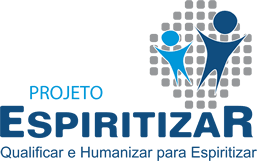